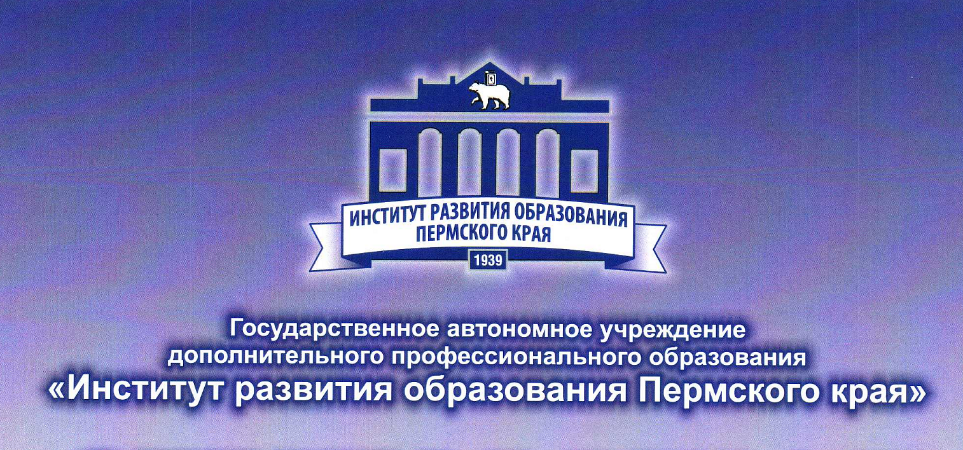 М.Н. Клинова, научный сотрудник отдела сопровождения ФГОС, 
учитель химии
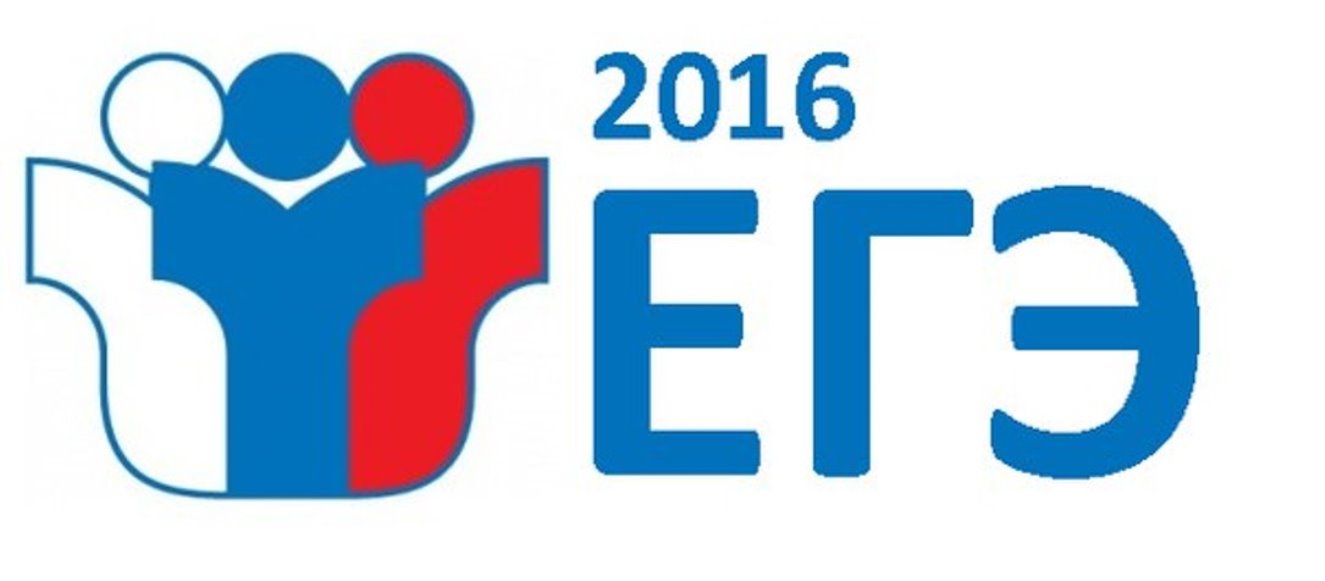 РЕЗУЛЬТАТЫ 
ПО ХИМИИ
Пермский край
СТРУКТУРА РАБОТЫ:
40 заданий, 
Часть 1 – 35 заданий 
с кратким ответом 
(базового и повышенного уровней сложности), 
Часть 2 – 5 заданий 
со свободным ответом (высокого уровня сложности)
Критерии определения уровня сложности – количество проверяемых элементов содержания и число умений, применение которых необходимо для выполнения задания
Ʃ:64 балла
СПРАВКА
Первичный балл - это сумма баллов за выполнение каждого задания (указана в спецификации КИМ). 
Тестовый балл - это балл по стобалльной шкале. Его получают с помощью специальной статистической обработки заполненных бланков на этапе окончательной обработки результатов.
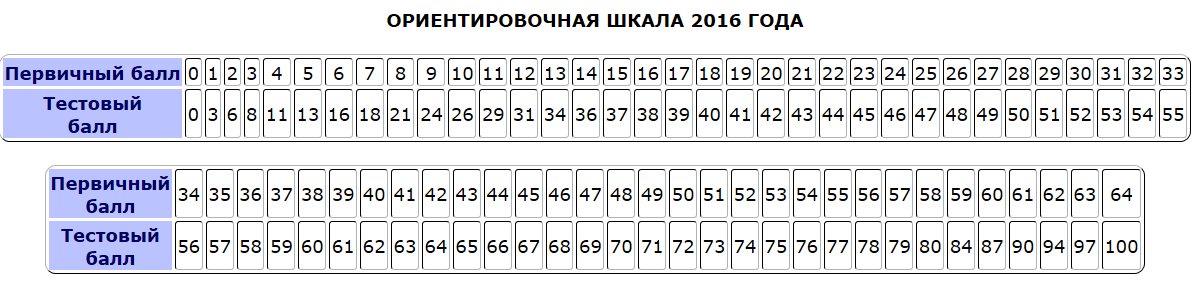 Результаты по заданиям,%
- результаты ниже нормы усвоения
базовый
повышенный
высокий
Условия и решение задания 39 в ЕГЭ-2016 
по химии 
(расчетная задача; задание с наименьшей средней решаемостью 
в Пермском крае – 
менее 11%)
Первый вариант задания 39
При на­гре­ва­нии об­раз­ца гид­ро­кар­бо­на­та на­трия часть ве­ще­ства раз­ло­жи­лась, в ре­зуль­та­те чего вы­де­ли­лось 4,48 л уг­ле­кис­ло­го газа (в пе­ре­сче­те на н. у.). Масса без­вод­но­го остат­ка со­ста­ви­ла 63,2 г. Оста­ток до­ба­ви­ли к 20%-ному рас­тво­ру со­ля­ной кис­ло­ты, при этом в рас­тво­ре не оста­лось кар­бо­нат-ани­о­нов. Опре­де­ли­те мас­со­вую долю хло­ри­да на­трия в об­ра­зо­вав­шем­ся рас­тво­ре.
Задача оказалась многоходовой и очень сложной для подавляющего числа выпускников.
Основной ошибкой экзаменующихся, приступивших к решению задачи, стало то, что не был учтен факт частичного разложения гидрокарбоната натрия: для решения многие писали одно уравнение реакции с соляной кислотой – только с карбонатом натрия, забыв о неразложившейся части гидрокарбоната, которая тоже реагировала с кислотой. Дальнейшие расчеты были бессмыслены.
Вариант решения
Вначале составим уравнения происходящих реакций и приведем молярные массы «заинтересованных» в решении задачи веществ:
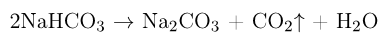 1
2
3
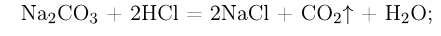 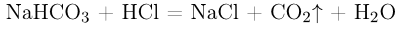 М NaHCO3 = 84 г/моль                     M NaCl = 58,5 г/моль
M Na2CO3 = 106 г/моль                    M СО2 = 44 г/моль
M HCl = 36,5 г/моль
По приведенному объему рассчитаем количество вещества углекислого газа: 4,48/22,4=0,2 моль. По первому уравнению понятно, что таким же будет количество вещества образовавшегося карбоната натрия. Количество прореагировавшего гидрокарбоната в 2 раза больше количества образовавшегося углекислого газа, т.е. 0,4 моль.
Через количество вещества и молярную массу можно вычислить массу образовавшегося карбоната: 0,2 х 106 = 21,2 г. 
Таким образом, масса неразложившегося гидрокарбоната находится как разница между массой всего твердого остатка и массой карбоната: 
63,2 - 21,2 = 42 г. Количество вещества неразложившегося гидрокарбоната: 
42 / 84 = 0,5 моль.
Продолжение далее
Продолжение решения
Согласно второму и третьему уравнениям, количество вещества затраченной соляной кислоты равно сумме количеств веществ неразложившегося после прокаливания гидрокарбоната и образовавшегося карбоната, т.е. 
0,5 + 2 х 0,2 = 0,9 моль. 
Отсюда через молярную массу можно вычислить массу соляной кислоты, участвующую в реакции: 0,9 х 36,5 = 32,85 г.
Поскольку дан 20%-ый раствор кислоты, нужно определить его массу, в которой будет содержаться 32,85 г соляной кислоты: 
32,85 х 20 / 100 = 164, 25 г.
При взаимодействии смеси гидрокарбоната и карбоната (2,3 уравнения) из сферы реакции в уходит углекислый газ. Его количество вещества такое же, как сумма количеств веществ гидрокарбоната и карбоната: 
0,5 + 0,2 = 0,7 моль. 
Масса углекислого газа, вычисленная через его молярную массу, равна 
0,7 х 44, т.е. 30,8 г.
Для дальнейшего решения необходимо также вычислить количество вещества и массу образовавшегося в растворе хлорида натрия. Количество вещества хлорида натрия находим из уравнений 2 и 3 через гидрокарбонат и карбонат: 0,5 + 2 х 0,2 = 0,9 моль. Это соответствует (0,9 х 58,5) 52,65 г хлорида натрия.
Продолжение далее
Продолжение решения
Теперь можно определить массу всего раствора; она складывается из массы твердого остатка гидрокарбоната и карбоната, участвовавшего в реакции, массы раствора соляной кислоты и массы выделившегося углекислого газа: 
63,2 + 164,25 - 30,8 = 196,65 г
Последнее действие решения – непосредственное нахождение массовой доли хлорида натрия в растворе (формулу не привожу, она известна):
52,65 / 196,65 х 100 = 26, 77%

Ответ: ω NaCl = 26,77%
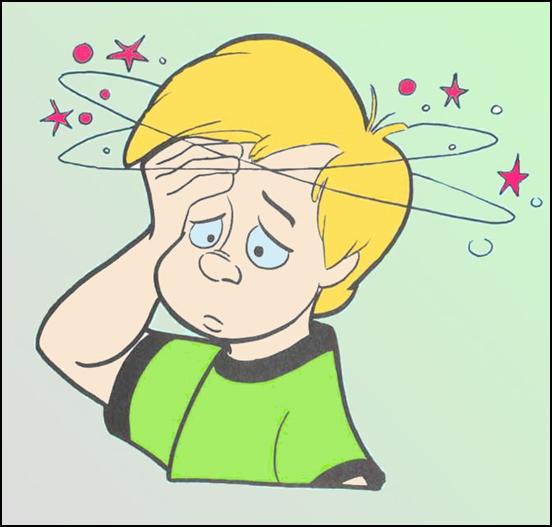 http://help-s.ru/upload/iblock/c9f/c9f1b1f836984e3352d61766ff92276b.jpg
Второй вариант задания 39
При частичном разложении нитрата цинка с помощью прокаливания не­ко­то­рая часть его раз­ло­жи­лась, и вы­де­ли­лось 5,6 л смеси газов. Твёрдый оста­ток мас­сой 64,8 г рас­тво­ри­ли в стро­гом ко­ли­че­стве 28% рас­тво­ра гид­рок­си­да на­трия (до­ста­точ­ном для рас­тво­ре­ния и без из­быт­ка). Опре­де­ли­те мас­со­вую долю нит­ра­та на­трия в растворе.
В этой задаче также необходимо было учесть факт частичного разложения исходного вещества и правильно составить два последующих уравнения реакции.
Вариант решения
Вначале составим уравнения происходящих реакций и приведем молярные массы «заинтересованных» в решении задачи веществ:
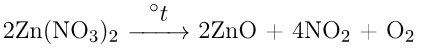 1
2
3
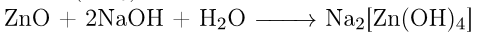 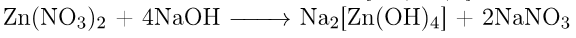 М Zn(NO3)2 = 189 г/моль                     
M ZnO = 81 г/моль                    
M NaOH = 40 г/моль
M NaNO3 = 85 г/моль
По приведенному объему рассчитаем количество вещества смеси выделившихся газов: 5,6 / 22,4= 0,25 моль. 
По первому уравнению понятно, что количество вещества оксида цинка составляет 2/5 от количества вещества газов, т.е. (2/5 х 0,25) = 0,1 моль.
Масса оксида цинка, вычисленная через количество вещества и молярную массу, составляет (0,1 х 81) 8,1 г.
Массу неразложившегося нитрата цинка находим как разницу масс смеси и оксида цинка: 64,8 - 8,1 = 56,7 г.
Через молярную массу найдем количество вещества неразложившегося нитрата цинка: 56,7 / 189 = 0,3 моль.
Продолжение далее
Продолжение решения
Согласно второму и третьему уравнениям, количество вещества гидроксида натрия равно сумме двух количеств вещества оксида цинка и четырех количеств вещества неразложившегося нитрата цинка, т.е. 
2 х 0,1 + 4 х 0,3 = 1,4 моль. 
Теперь через молярную массу можно вычислить массу гидроксида натрия, участвующего в реакции: 1,4 х 40 = 56 г.
Поскольку дан 28%-ый раствор гидроксида натрия, нужно определить его массу, в которой будет содержаться 56 г вещества: 
56 х 0,28 ( или 56 х 28 / 100) = 200 г.
Таким образом, масса всего раствора складывается из массы твердого остатка и раствора гидроксида натрия: 64,8 + 200 = 264,8 г
Согласно третьему уравнению количество вещества нитрата натрия равно удвоенному количеству вещества неразложившегося нитрата цинка, т.е. 
2 х 0,3 моль = 0.6 моль.
Отсюда через молярную массу вычисляем массу нитрата натрия: 
0,6 х 85 = 51 г
Теперь можно выполнить последнее действие для решения задачи – непосредственное нахождение массовой доли нитрата натрия в растворе (формулу не привожу, она известна):
51 / 264,8 = 0,193, или
Ответ: ω NaNO3 = 19,3%
ЕГЭ не станет легче…
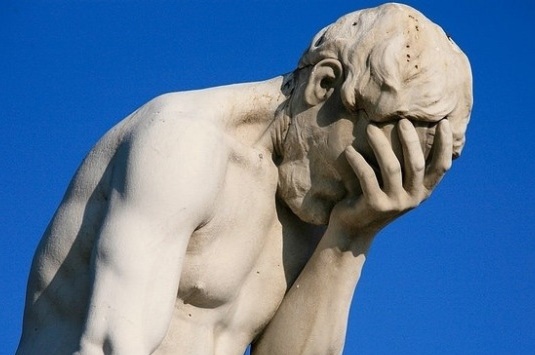 https://otvet.imgsmail.ru/download/182744829_41e9824ea99522d1307e5ce85b3d8fa8_800.jpg
Поможет только целенаправленная работа по подготовке к экзамену